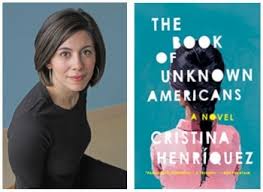 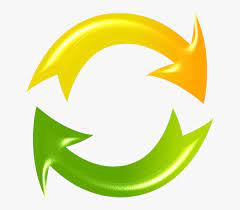 Page 188 Again and Again
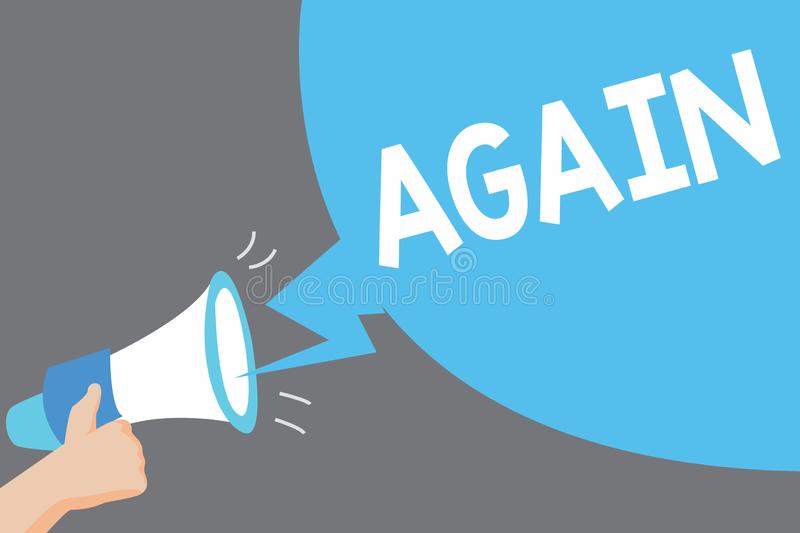 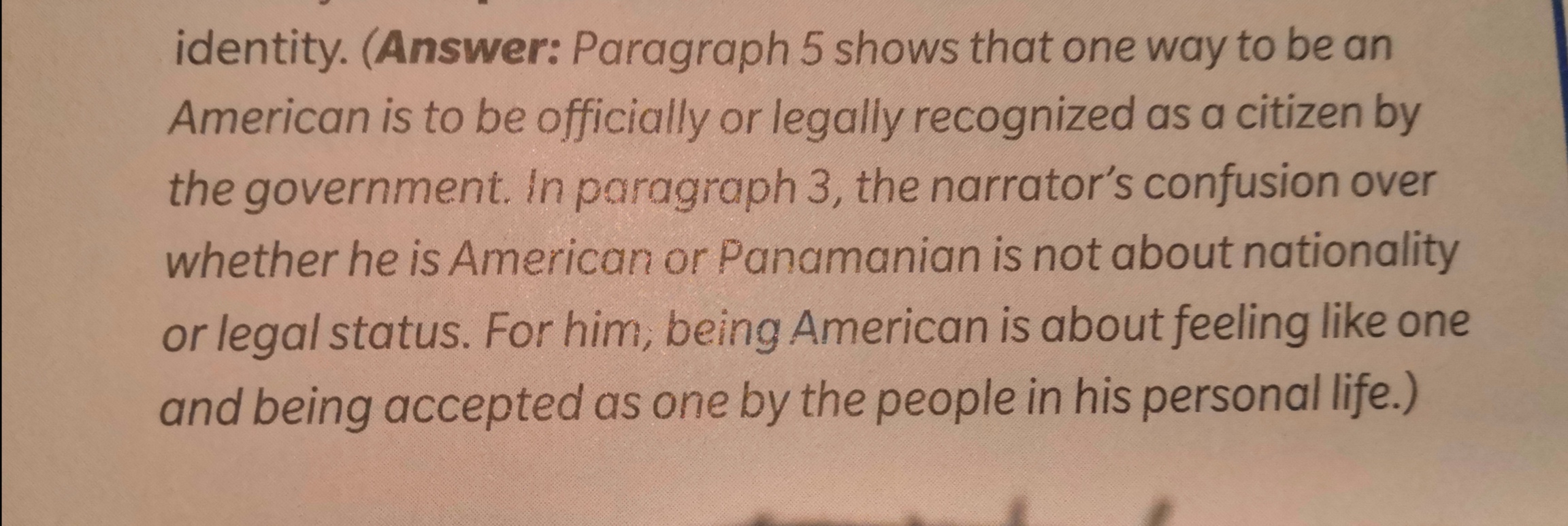 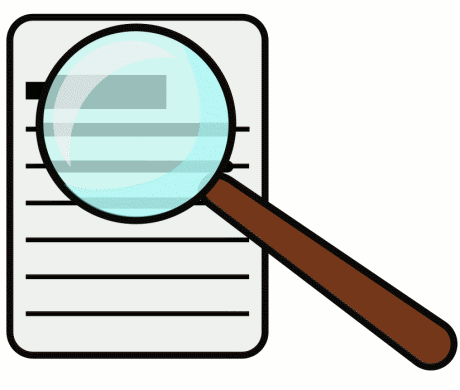 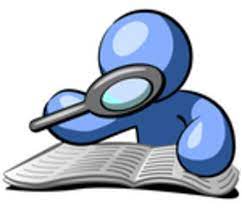 Page 190 Analyze theme
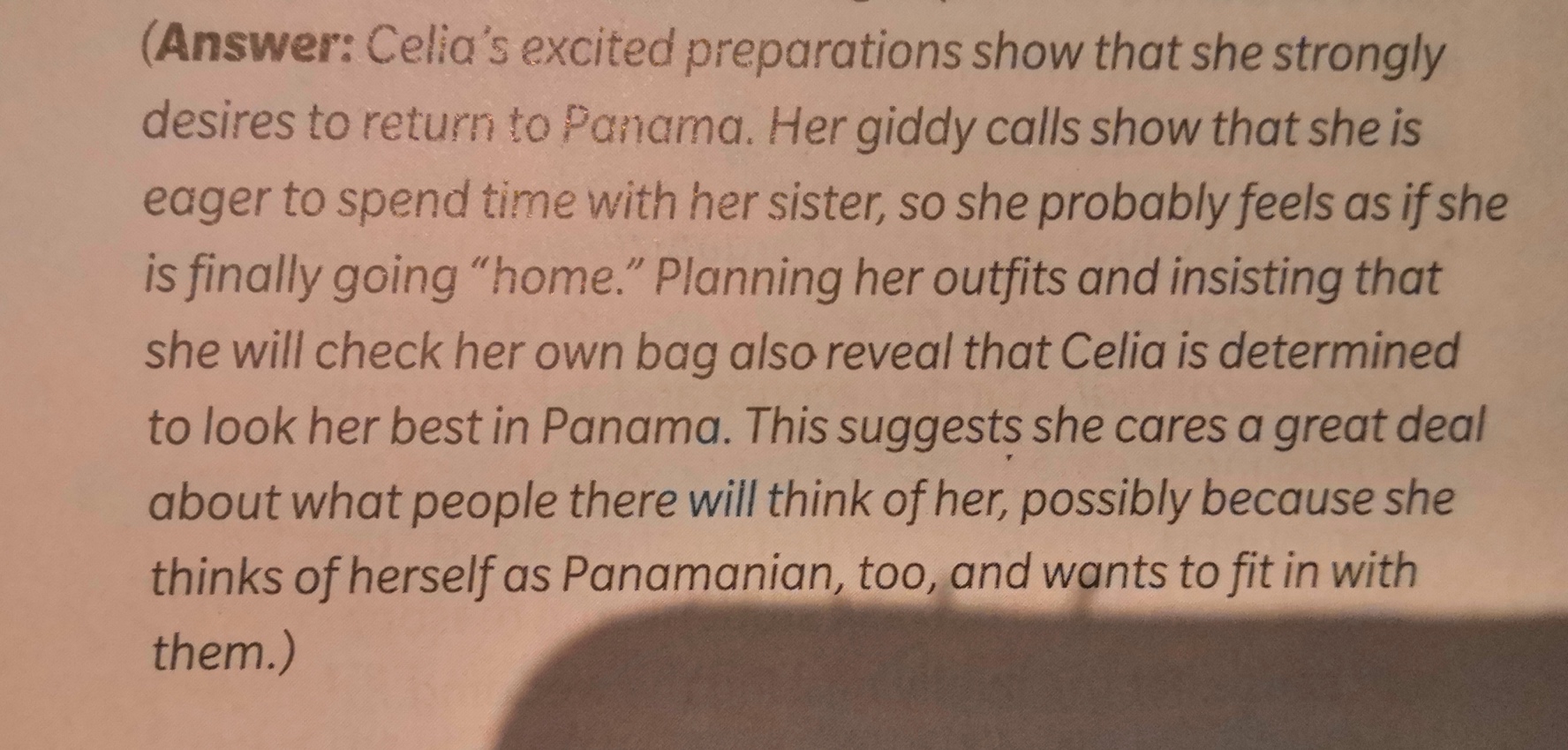 Page191 Analyze Narrative Structure
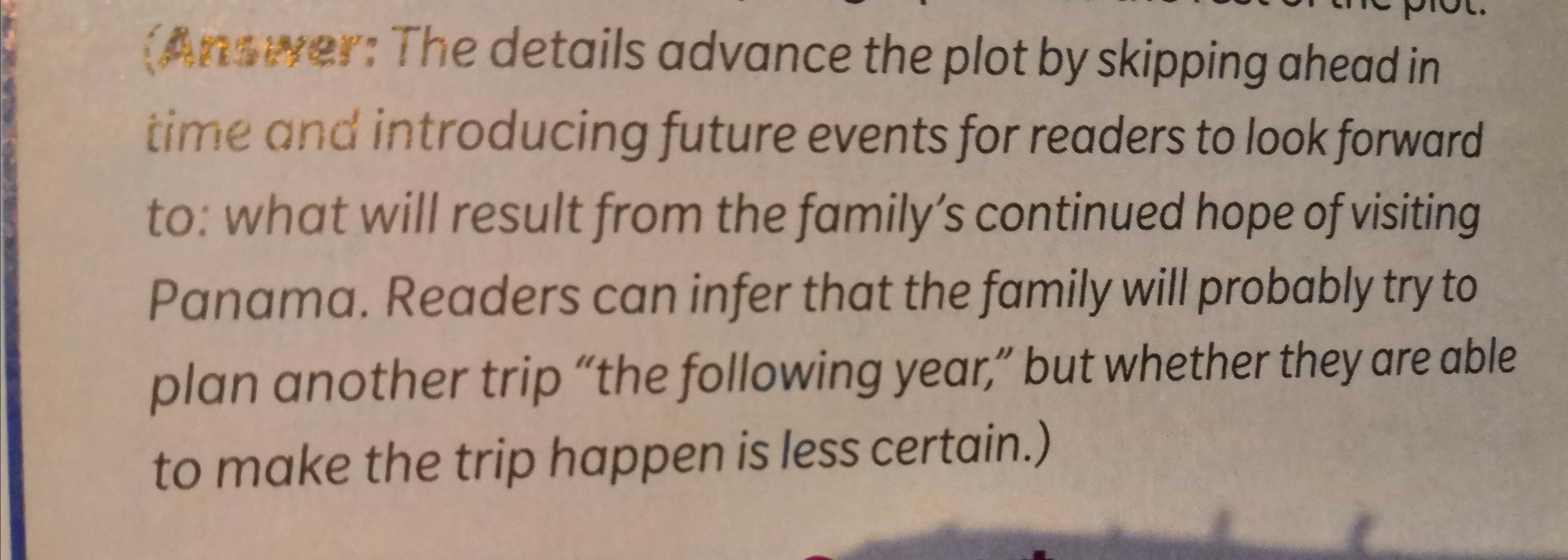 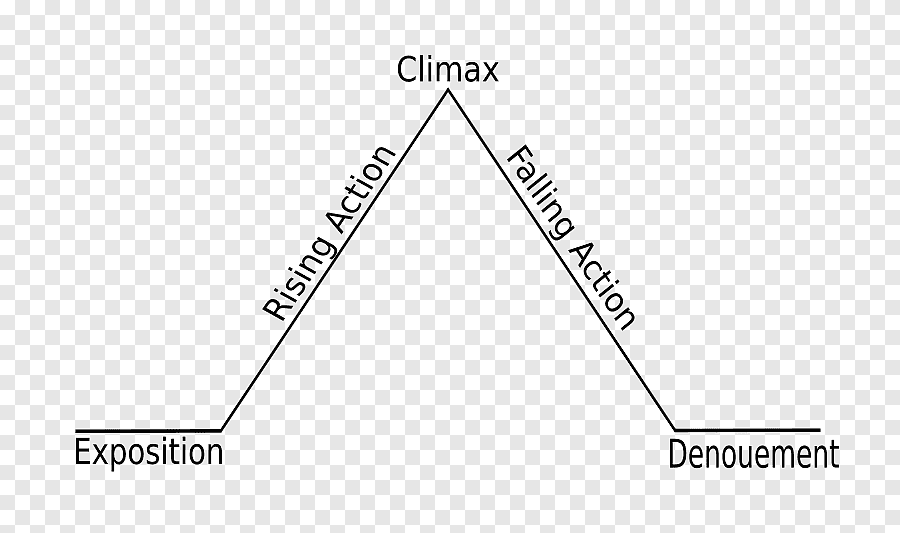 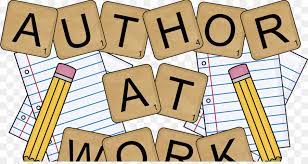 Page192 Analyze Narrative
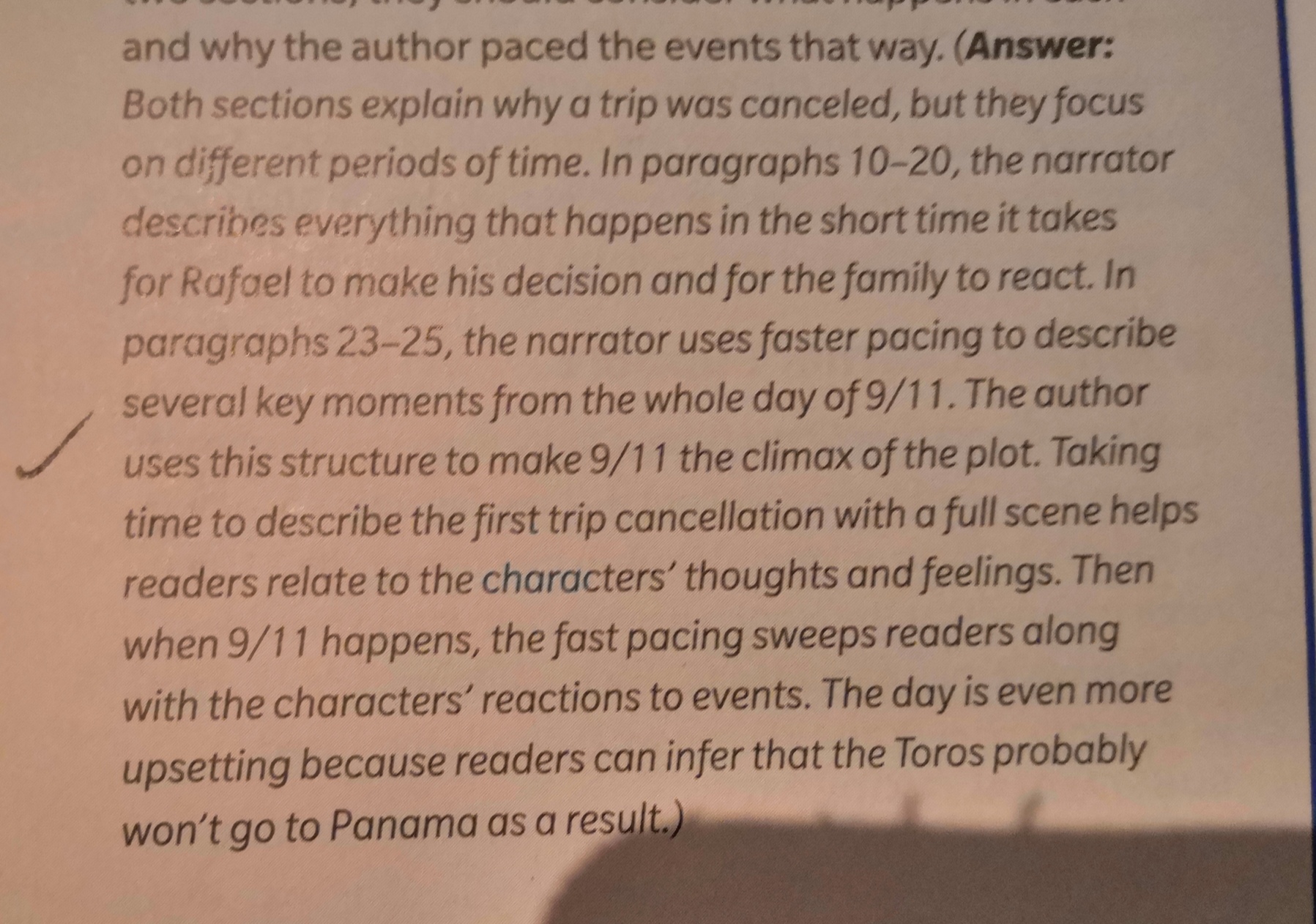 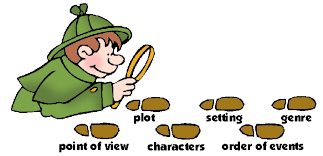 Analyze the Text page 196
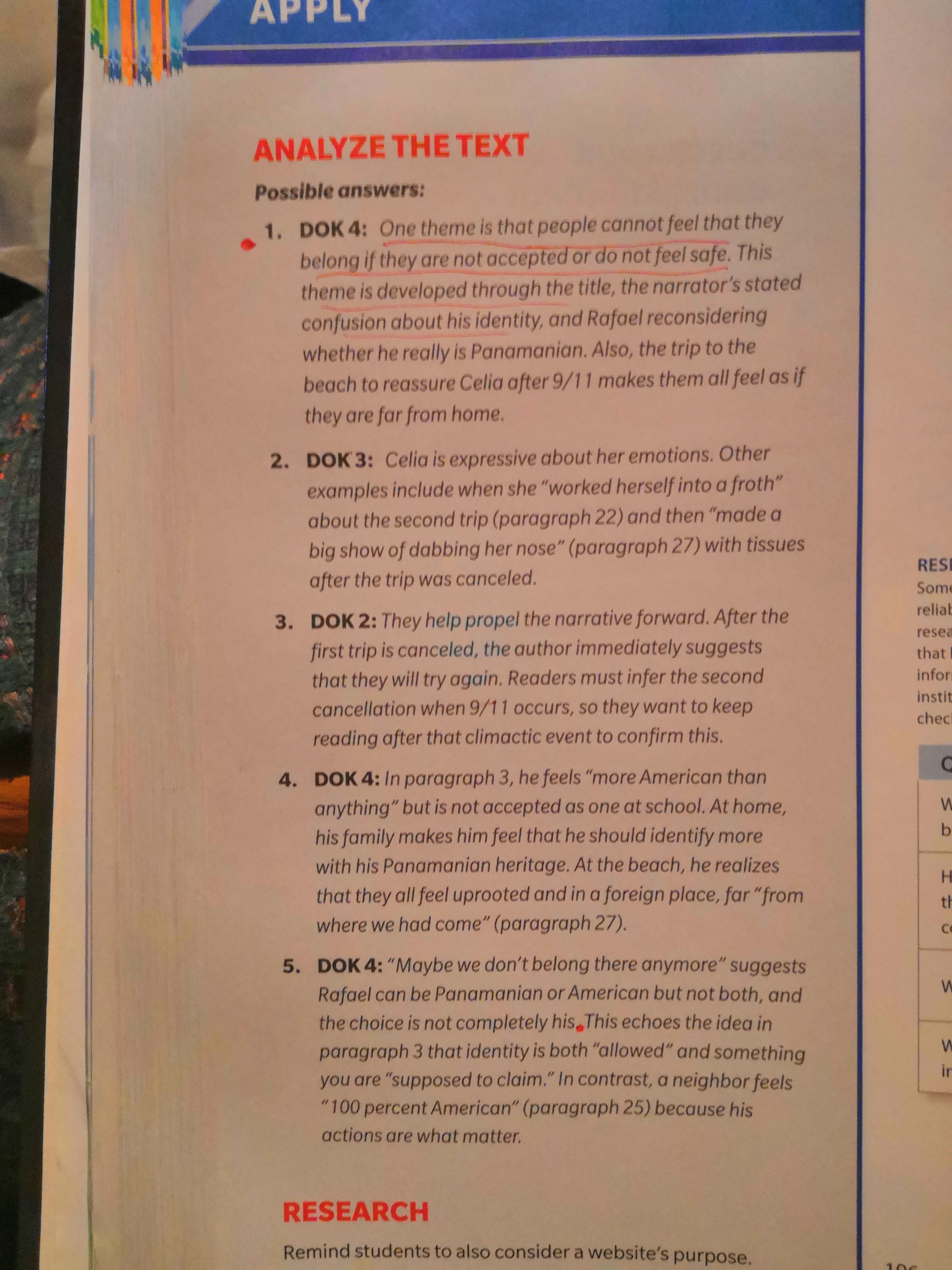 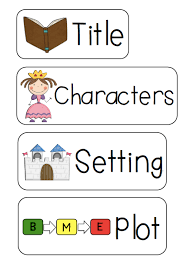 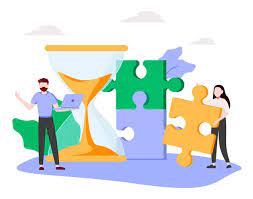